First Grade Artistry
ARTS WALK 2021
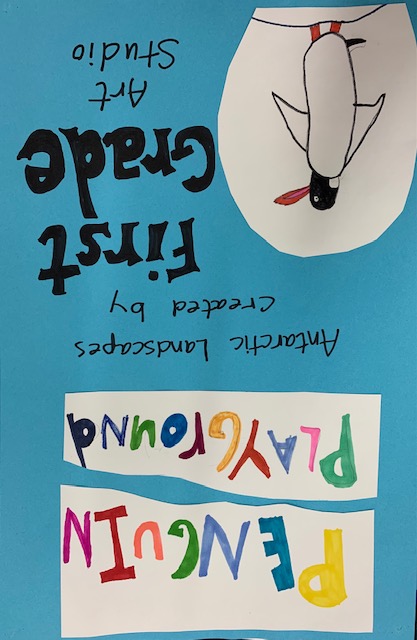 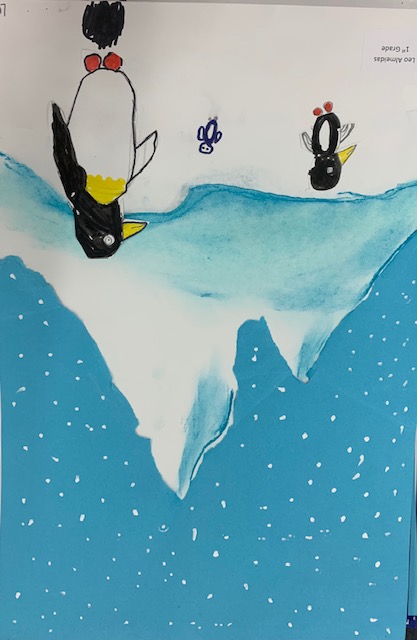 Berkley Geertson
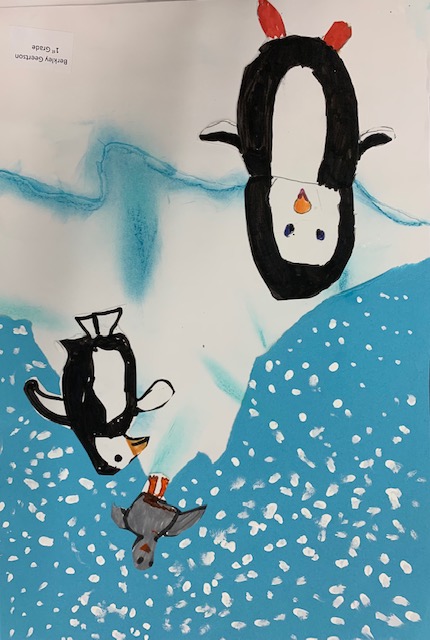 Leo Almeida
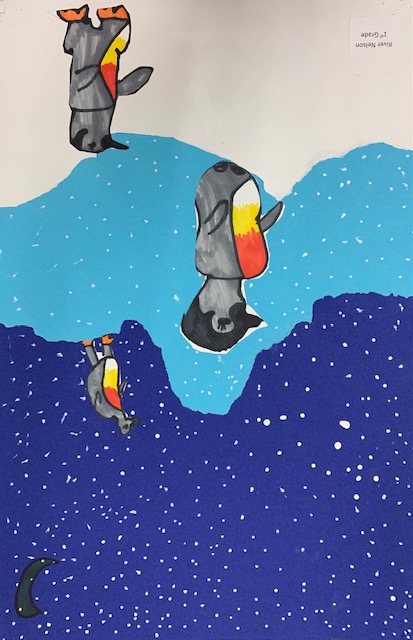 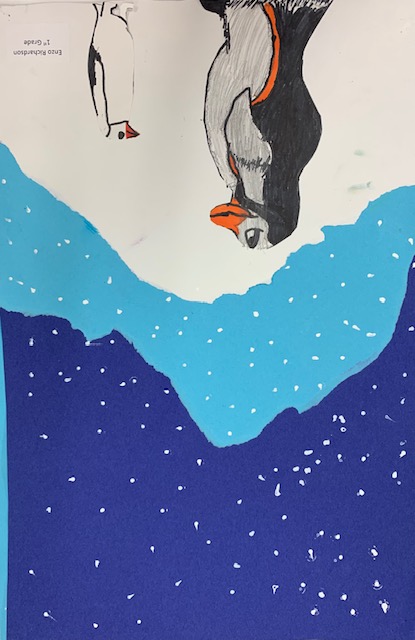 River Nelson
Enzo Richardson
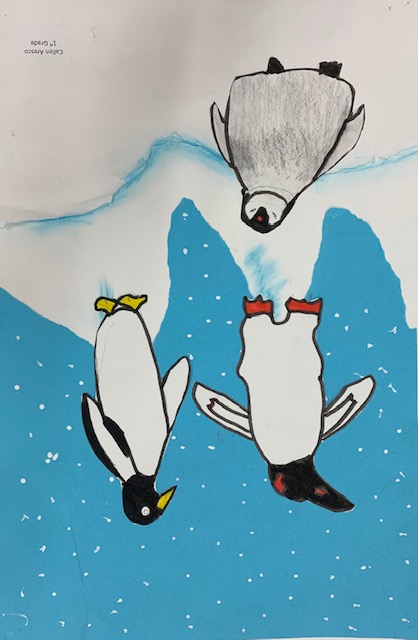 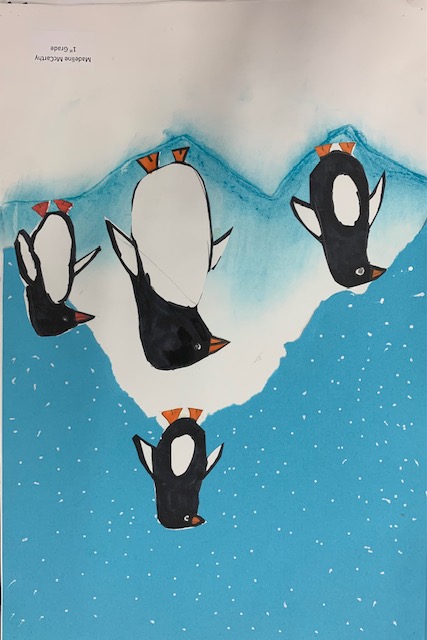 Madelyn 
McCarthy
Callen
Aresco
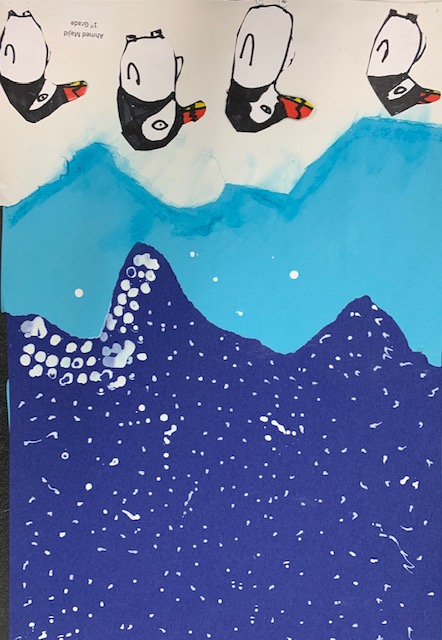 Ahmed Majid
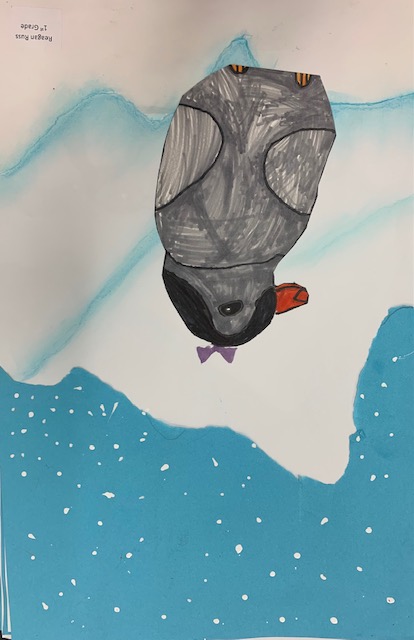 Reagan Russ
Angeliki Agrafiotis
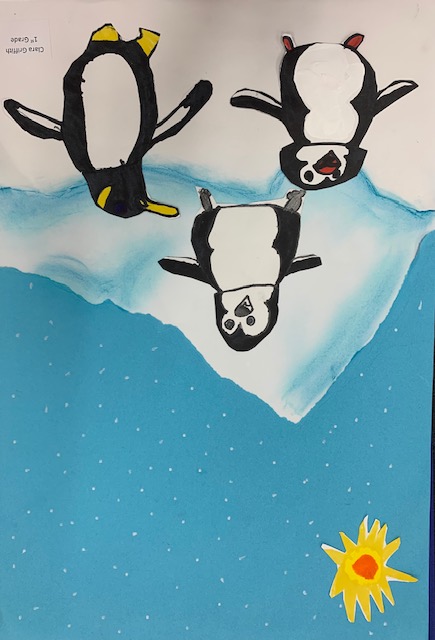 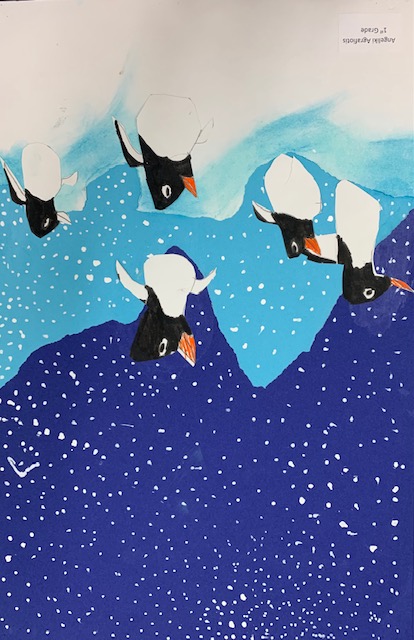 Clara Griffith
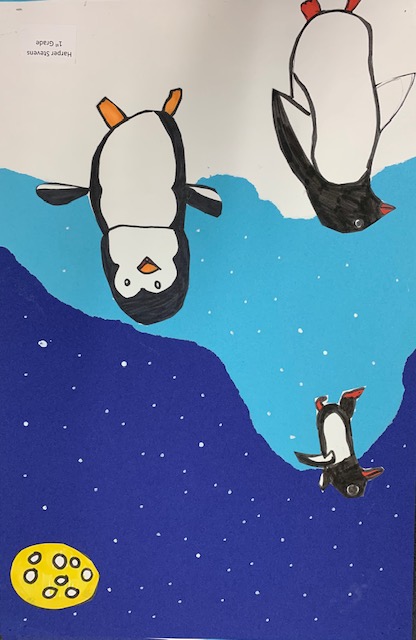 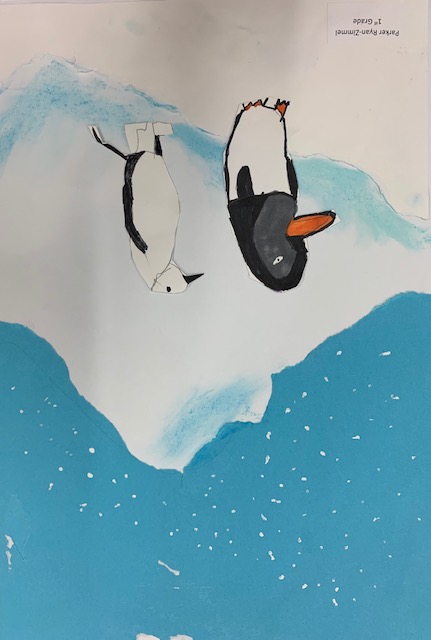 Harper Stevens
Parker Ryan-Zimmel
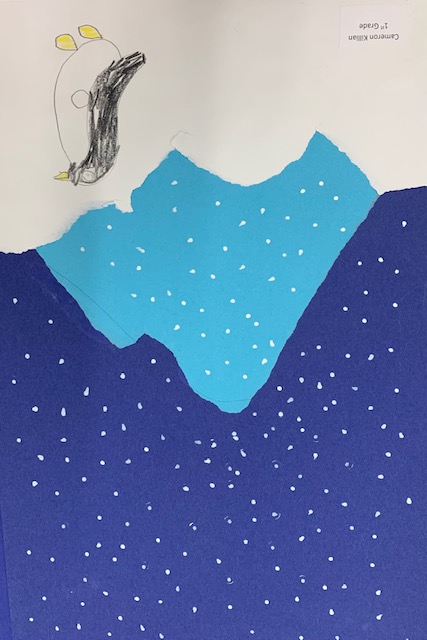 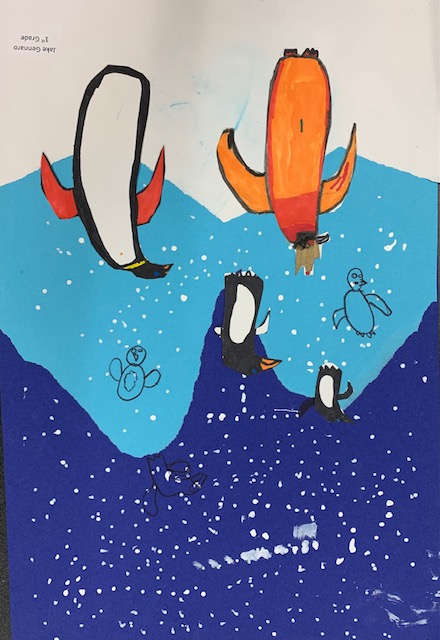 Cameron Killian
Jake Gennaro